LAPORAN KEGIATAN JURUSAN ILMU POLITIK TAHUN 2021
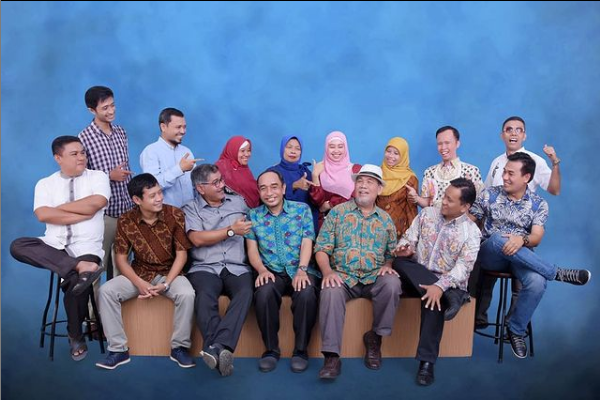 The Squad of Political Science
Kegiatan Jurusan Ilmu Politik Tahun 2021
1. Road Show Dalam Provinsi
2. Sekolah Kepemimpinan
3. Kegiatan Pengabdian berbasis prodi
4. Lokakarya RPS
5. Pelatihan Penggunaan Ilearn
6. Pelatihan Penelusuran sitasi dan referensi
7. Talkshow Konflik dalam politik
8. Beda Buku Kompleksitas Demokrasi
9. Kegiatan Academic preparation on pandemic era
10. Update Website Jurusan
1. Kegiatan Road Show Jurusan(SMA 1 & 3 Tanah Datar, SMA 1 Painan)
1. Sekolah Kepemimpinan
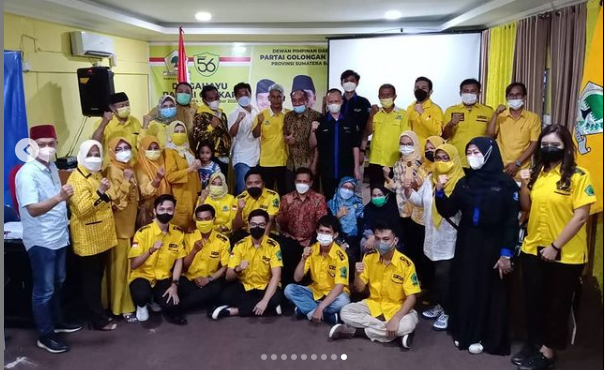 3.  Pengabdian Jurusan ke DPD Golkar
4. Lokakarya RPS
5. Pelatihan Penggunaan I-Learn
66
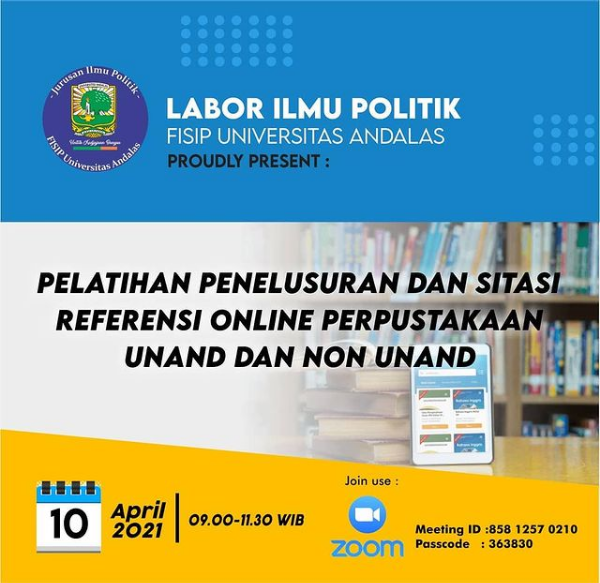 6. Pelatihan Penelusuran Sitasi dan Referensi
7. Talkshow tentang Konflik dalam Politik
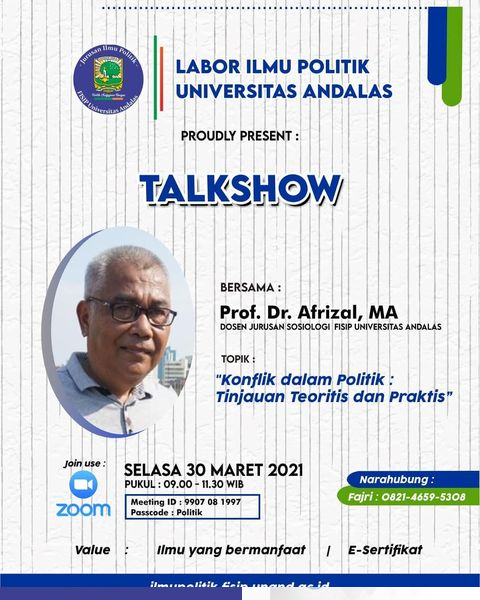 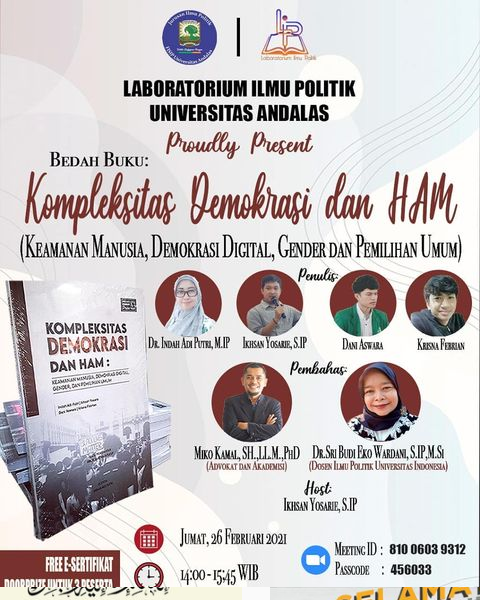 8. Bedah Buku
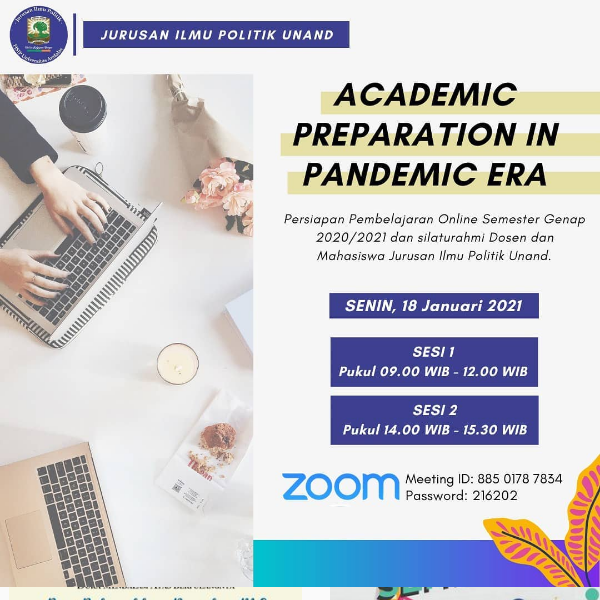 9. Kegiatan Penyambutan Mahasiswa Baru
HIBAH-HIBAH BERBASIS PRODI
1. PPBL
2. PKSI
3. GKM
Informasi tentang Jurusan Ilmu Politik :
Instagram : @jurusanilmupolitik_unand
Website :
http://ilmupolitik.fisip.unand.ac.id/
Tenaga Pengajar
1. Jumlah dosen 13
	a. Doktor : 4 Orang
	c. Sekolah : 7 Orang
	b. Magister : 2
2. Lektor Kepala : 4
3. Lektor : 6
4. Asisten Ahli : 1
5. PNS : 1
6. Kontrak : 1
Daya Tampung jurusan
Peminat
Mahasiswa Berwirausaha
Ada 12 Orang mhs yang berwirausaha
Lulus Seleksi
Keketatan
a. 2016 : 34.34 %
b. 2017 : 18.33
c. 2018 : 22.33
d. 2019 : 11.78
e. 2020 : 16.39
f. 2021 ; 9.50
Data mahasiswa Baru
Rata-rata IPK
IPK : 3.31
Masa Studi : 5 tahun 0 Bulan
Rencana Program Kerja Tahun 2022
1. Persiapan Akreditasi
2. Road Show dalam dan luar kota
3. Penguatan dan Pengembangan SCL
4. Lokakarya CBM dan OBA
5. Pelatihan PKM